Adding the Room Booking Gadget
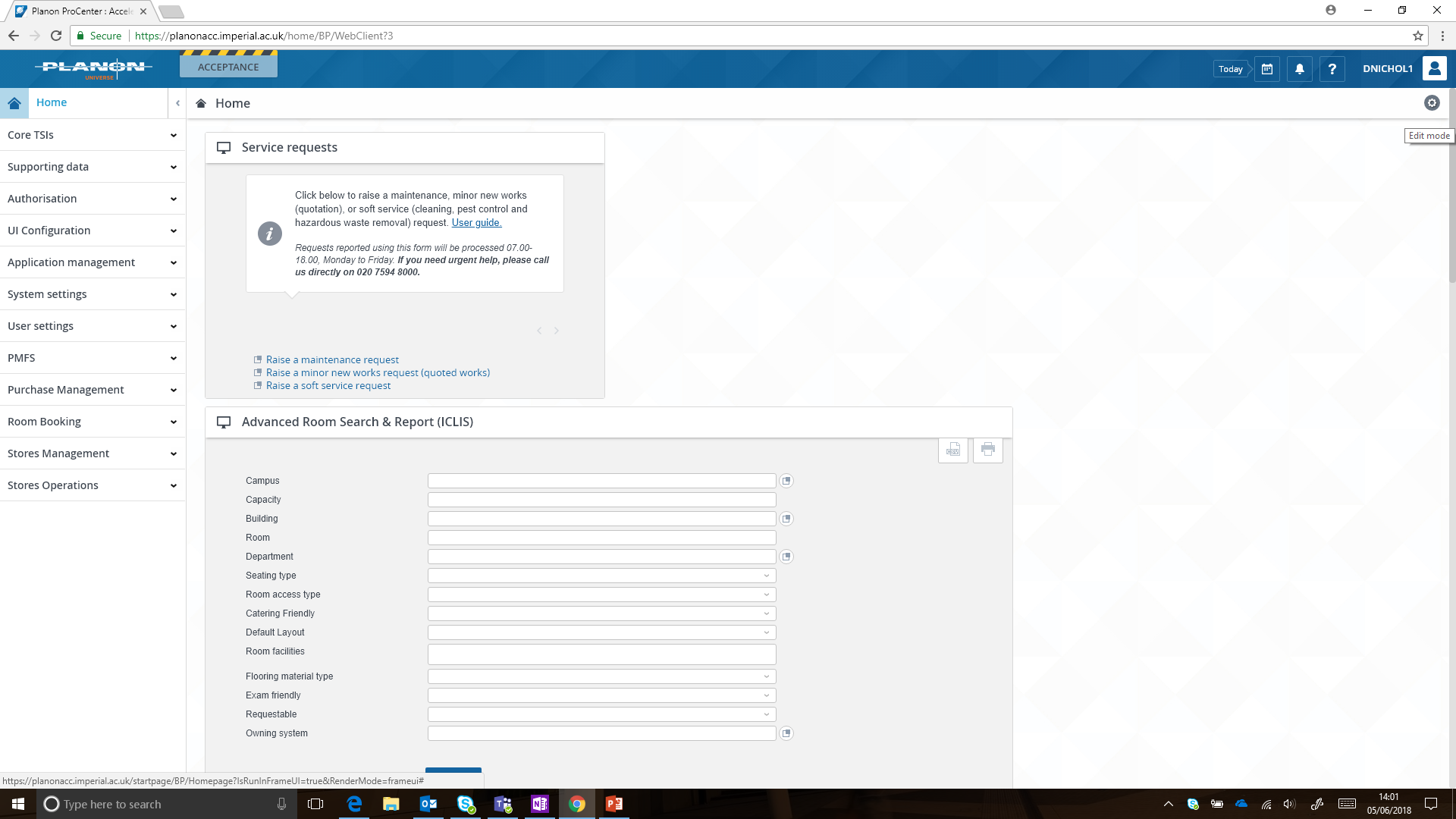 Click the “Edit mode” cog in the top right-corner of Planon.
1
Adding the Room Booking Gadget
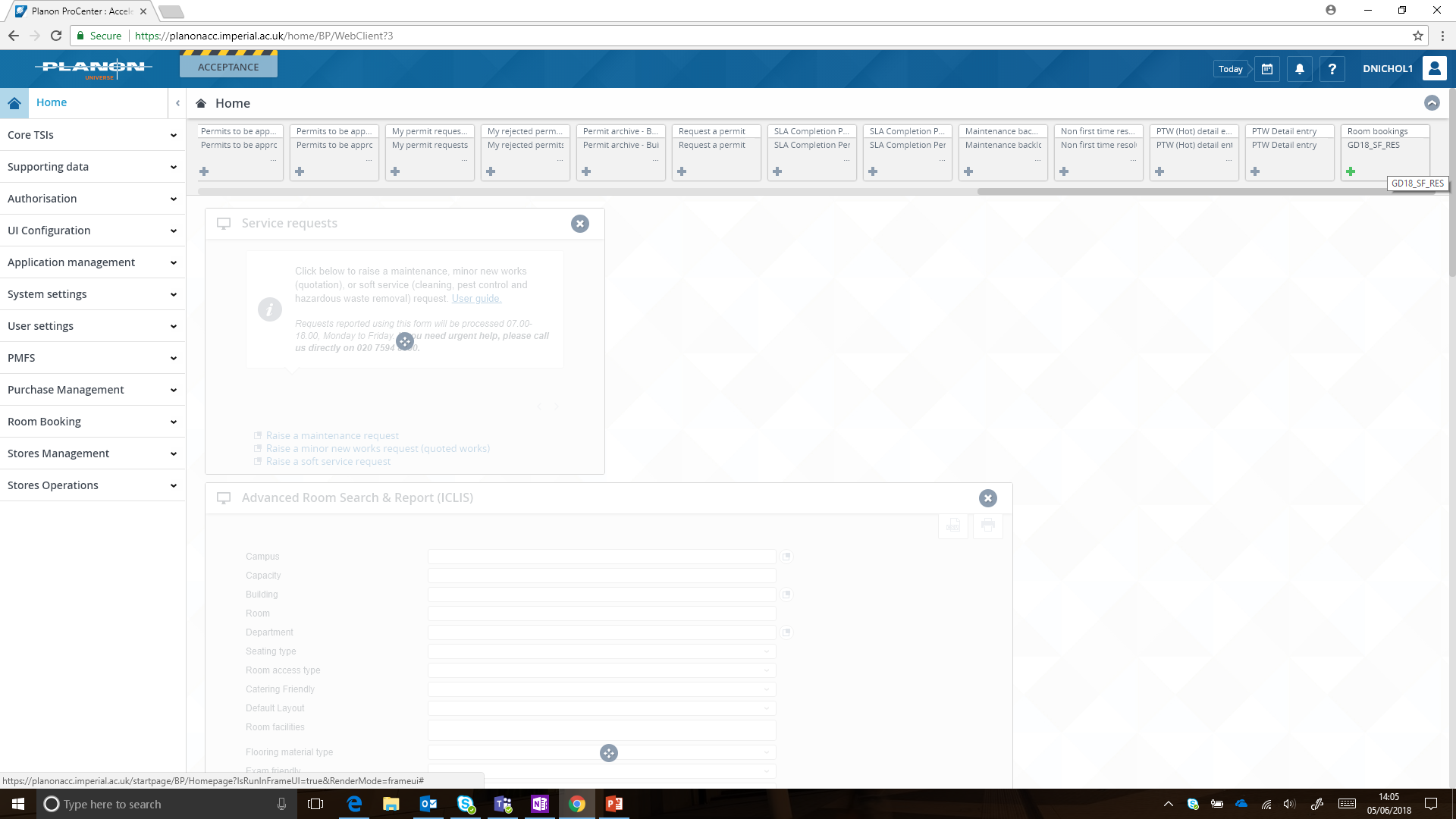 Select the “Room bookings” gadget. Note gadgets can be re-ordered on the homepage by dragging and dropping whilst in this mode.  Finally, close the window by clicking on the arrow in the top-right corner.
2
Adding the Room Booking Gadget
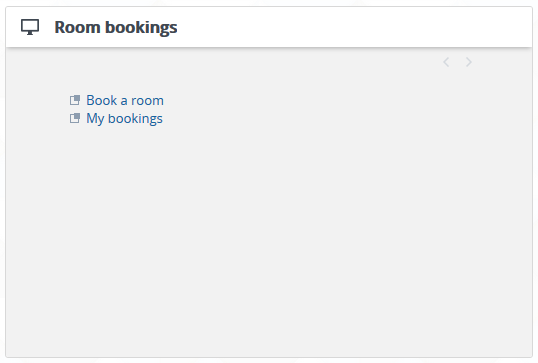 3)     The new widget is now on your desktop.
3